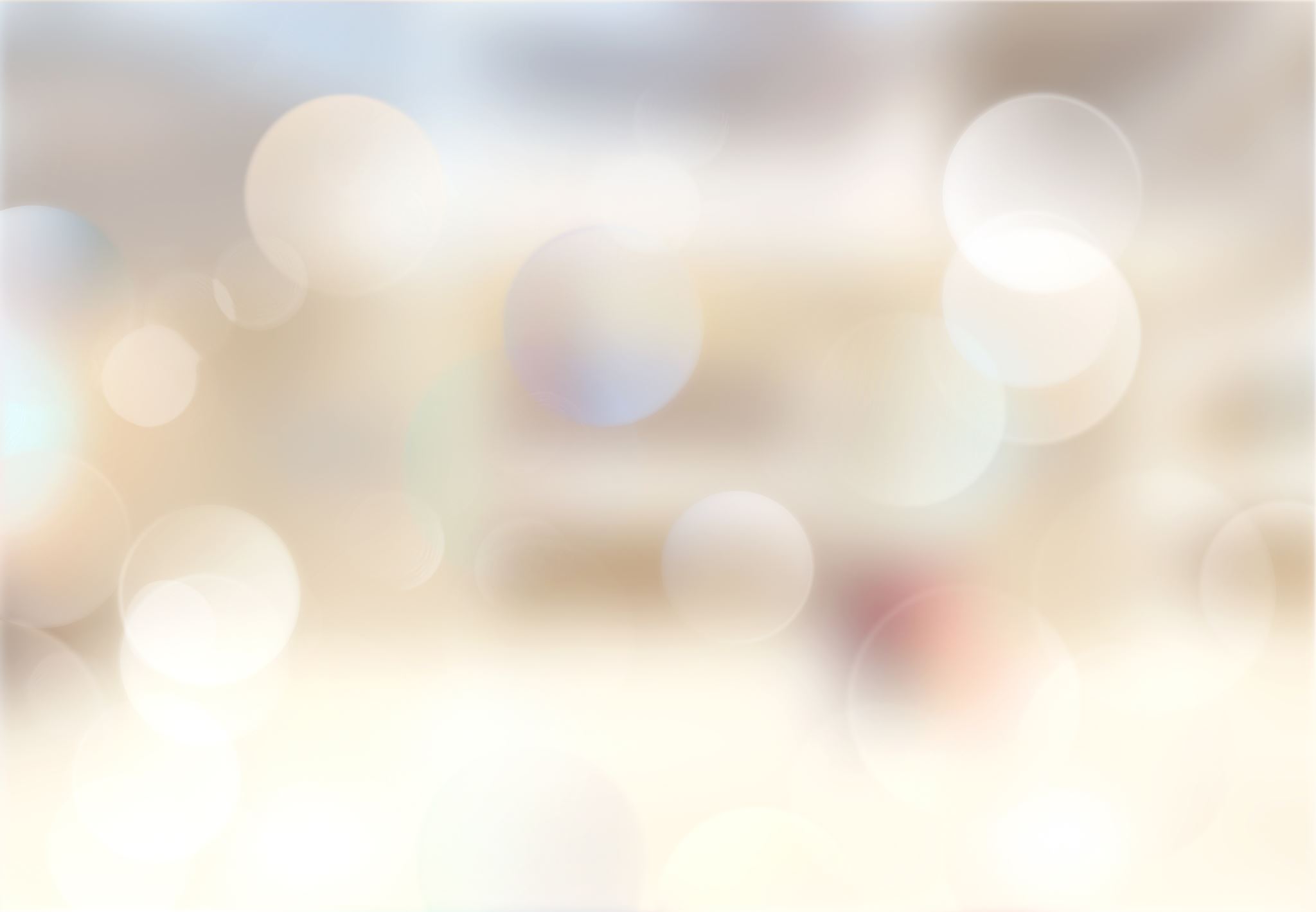 Call By Pointer
(Still Reviewing…)- 
We will use this frequently in Data Structures!
Functions and Methods
Call by value:
Default for what happens with parameters with primitive types
A COPY of the value being passed in is made
The parameter is the copy
The copy is what is used within the function
What if you want to change a value within a function?
And you want that value to remain changed outside of the function?
There are other reasons to use call by pointer that we will see 
as the semester progresses!
Call By Pointer
1: When calling a function (or method) with a value, send in the address!
So:	 
int x = 3; 
calcSomethingFunc(&x);
2: The function parameters MUST BE ADDRESSES!
So:	 
void calcSomethingFunc(int *y) {…
3: Inside the function, you want to change the value at the address (not the address itself)!
So:	 
void calcSomethingFunc(int *y) {
	*y = *y +7;  // now the value is changed to 10
}
NOTE THIS!
In C:  Call by Pointer is also known as Call By Reference (bleh)
CALL BY REFERENCE  is something else in C++!!!
Call  by Pointer and Call by Reference are not the same in C++
(We will discuss Call by Reference shortly…)
void change2(int *x, int *y);  // parameters are ADDRESSES of ints

int main () {
   int a = 100;
   int b = 200;
   /* calling a function to change the values.
   *  &a gets at the address of a
   *  &b gets at the address of b
   */
   change2(&a, &b);	//sending in addresses in memory
   cout << "After change, value of a :" << a << endl;
   cout << "After change, value of b :" << b << endl;
   return 0;
} //main

void change2(int *x, int *y)  // parameters hold addresses of ints (x and y are pointers!)
{  *x -=50; 	// x holds an address.  Go to that address and modify the value inside that address
   *y /=2; 		// modifies the value at address that y holds
    return;
} //change2

Now we can change parameter values and they will stay changed outside of the function!
Example of Call By Pointer:
Call By Value VS Call by pointer
Why use Call by Value? 
Provides Protection:
Can’t accidentally change a value in another function
Make sure, if you’re working with others, they don’t accidentally change the value
Maintain “privacy”
More straightforward
if you’re not changing a value, why send in a pointer?
Enhances readability
When using call by value, you know the values aren’t designed to be changed
Why use Call by Pointer?
Makes code more readable
Can change variables from one function within the confines of another function
Reduces or eliminates the need for global variables
Better form (I was taught never to use global variables)
Easier to read
Don’t have variables sticking around when you’re done with them
Can change what a variable points to (invaluable in data structures!)
Summary so far:
Variables:
3 parts:
Name, 
value, 
Address
To get the address: &
To hold the address: *

Call by value:
Default for primitive types with parameters in function and method
A copy of the value being sent in is created
Changes to the copy don’t affect the original value

Call by Pointer:
Send in the address of the variable
Parameter is a pointer
Changes made to the pointer’s value remain outside of the function